ClientLogo
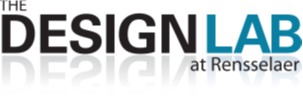 Project Name
Meeting Date 11/15/2023
Team members:
Name, Major / Graduation Date)
Name, Major / Graduation Date)
Name, Major / Graduation Date)
Name, Major / Graduation Date)
Name, Major / Graduation Date)
Name, Major / Graduation Date)
Name, Major / Graduation Date)

Client Mentors: (name)
Project Engineer: (name) 
Chief Engineer: (name)
Instructions Wiki page
https://designlab.eng.rpi.edu/edn/projects/capstone-support-dev/wiki/Client_Meetings

PPT Content Wiki page
https://designlab.eng.rpi.edu/edn/projects/capstone-support-dev/wiki/Client_Progress_Presentation
Agenda
8/11/2023
Project Name (change in Header & Footer and check “apply to all”)
2
Project Overview
8/11/2023
Project Name (change in Header & Footer and check “apply to all”)
3
Update from Client
8/11/2023
Project Name (change in Header & Footer and check “apply to all”)
4
Current Needs and Requirements (N&R) Spreadsheet Review
Open your Spreadsheet from the repository. DO NOT insert it here!
During meeting, stop sharing this PPT to instead share Excel file. Then come back to PPT to continue discussion.
8/11/2023
Project Name (change in Header & Footer and check “apply to all”)
5
Project Status
Legend
Green = Good
Yellow = At Risk
Red = In Trouble
8/11/2023
Project Name (change in Header & Footer and check “apply to all”)
6
Technical Approach
8/11/2023
Project Name (change in Header & Footer and check “apply to all”)
7
Accomplishments
8/11/2023
Project Name (change in Header & Footer and check “apply to all”)
8
Demonstration
8/11/2023
Project Name (change in Header & Footer and check “apply to all”)
9
Answers / Decisions Needed from client
8/11/2023
Project Name (change in Header & Footer and check “apply to all”)
10
Next Steps and Plan
8/11/2023
Project Name (change in Header & Footer and check “apply to all”)
11